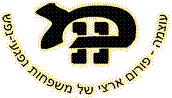 מצגת למנהלת רפורמה 23.11.2014
חיוני- הקמת גוף בוררות* מחייבת** שיכריע בויכוחים בין הממשלה, הקופות והצרכנים על מימוש הרפורמה בשטח, על פירושים להסכם 2012 בין הממשלה לקופ"ח ועדכונים נדרשים.
* ושיתוף נציגי הממשלה, קופ"ח, מתמודדים ומשפחות (כמו במנהלת) ובראשות שופט
** לא יחסום אבל יפחית במידה וניכרת הזדקקות כבדה לערכאות משפטיות כפי שהייתה ב-20 שנה עקב     העמימות באחריות לשירותי בריאות הנפש בחוק הביטוח הבריאות הממלכתי- 1994
(1) חולי נפש במשבר- לחדר מעצר או לבית חולים?
בשנים 2002-2011 מספר הוראות אשפוז כפוי עלה ב-12% ל-4,624 וצו אשפוז פלילי עלה ב-86% מ-929 ל-1,726- שישה כל יום! (שנתון סטטיסטי 2012, אגף בריאות הנפש). זה נובע מחסימת המסלול  האזרחי והכוונת פניות המשפחות לפלילי. 
	לדוגמא: לפניית המשפחה למחוזי נדרשת תמיכת גורם מקצועי אבל רופא/עו"ס מהמרפאה לא מוכן להגיע לביקור בית. 
	חיוני שיהיו נהלים מחייבים להיפוך המגמה (מסמכים נשלחו)
(2)  טיפול אשפוזי ללא מלונאות
נדרש תגבור מסיבי למסגרות טיפול יום אינטנסיבי (Half-way in) תמונת הראי של אשפוז יום (Half-way out- גם אותו לתגבר) וכן אשפוז בית, סוטרייה, ועוד חלופות לאשפוז פסיכיאטרי מלא בבי"ח. 
ועם תמריצים והסדרי תשלום הולמים, הכל יכלל תחת אשפוז (נדרש איפוא תיקון לטיוטת חוזר המנכ"ל מ-16.11). 
היכן? טיפול יום אינטנסיבי- במחלקות יום של בתי חולים כלליים, במסגרות בקהילה בכל הערים הגדולות בשיתוף של כמה קופות חולים ושל המשרד (שמפעיל את רוב האשפוז) ובשיתוף סגל האשפוז. 
	האפקט- הורדת עומס (תפוסה) של המחלקות מתחת ל-90% יביא לשיפור בטיפול ובמלונאות ויאפשר חופש בחירת מוסד או צורת האשפוז (עם/בלי מלונאות). 
	היעד- כמה אלפים מתוך כ-20,000 אשפוזים בשנה. 
	הערכה- מעבר לאשפוז יום, עוד 500-700 עמדות טיפול אשפוזי.
	ההמלצה ניתנה גם על ידי המועצה הלאומית לבריאות הנפש בנוב' 2014.
(3) תקצוב ותקנים לשירותי מית"ל(ייעוץ ותמיכה למשפחות במערך הרפואי)
נחיצות ויעילות השירותים הוכחו בניסיון ממושך בחו"ל ובארץ (באר שבע)* ואושרו בכל הפורמים. הנהלים בהכנה. 
סגל מקצועי (סיעוד ועו"סים) מתגבש ומודרך.
נחוצה תקינה והגדרות שירות ברורות 
	הערה לחוזר מנכ"ל: התקצוב לשירותים למשפחות יופיע בנפרד ולא כלול בשירותים לפציינטים, גם באשפוז וגם במערך האמבולטורי. 
הערכה תקציבית באשפוז- פחות מ-0.5% מהתקציב.

*חוליה חיונית במשולש הטיפולי: מתמודדים-משפחות- סגל מקצועי.
(4) הסדרי תשלום- חלוקת קצבאות בט"ל
בט"ל מעביר לבתי החולים 80% מקצבת הנכות של מאושפזים ממושכים, עוולה שפוגעת בהם ובמשפחות ומקשה מאוד על אפשרות השחרור מאשפוז. 
הצעה חליפית*- 40% יישמר כקרן לקראת השחרור, 40% ישמש את בית החולים כתקציב לשיפור חוויית המטופל והסגל (כגון חדרי כושר עם הדרכה וכו'..).
לא דורש תיקון חקיקה אלא חוזר מנכ"ל או נוהל של אגף ברה"נ.
הערכה- לבי"ח עם 100 מיטות ממושכות תקצוב בט"ל כ-2 מיליון ש"ח בשנה אחרי קיזוז החזרי חופשות למאושפזים. 
מזה יופקד מיליון לקרן השחרור ומיליון לשיפור חוויית המטופל והסגל. 

*המשרד קבע כי בשיקום דיירי הוסטלים משלמים רק כמחצית הקצבה עבור דיור ותזונה ברמה גבוהה יותר מבתי החולים.
(5) נושאים נוספים
שקיפות תקציבית ותפקודית של כל המסגרות הרפואיות והשיקומיות, חיוב לפרסם אותם באינטרנט (כולל מסגרות של יזמים פרטיים ועמותות)
הסדרה יעילה של נוהלי פניות ותלונות של הצרכנים על שירותי הממשלה וקופות החולים ודרכי הטיפול בהם. 
זרימת המידע הגנרי על זכויות החולים והמשפחות, על מסגרות ושירותים של הממשלה ושל קופות החולים- מי אחראי לתוכן ומי אחראי לאספקת המידע בכל הערוצים. 
מתן מעמד למשפחות ובמיוחד שיתופם במידע פרטני על מצב החולה, השפעת תרופות ותופעת לוואי, הסיכונים לאובדנות, פסיכוזות ואלימות. 
נהלים מחייבים על רציפות הטיפולים בין רמות רפואיות לחולים הכרוניים וכן ממשקים לשיקום. 
הנהגת מדדי איכות יעילים באשפוז ובמרפאות.
מכסות המנוי שמופיעות בחוזר המנכ"ל הן רק להסדרי התשלום ולא מהוות חסם על מספר הטיפולים בשנה או שנתיים.